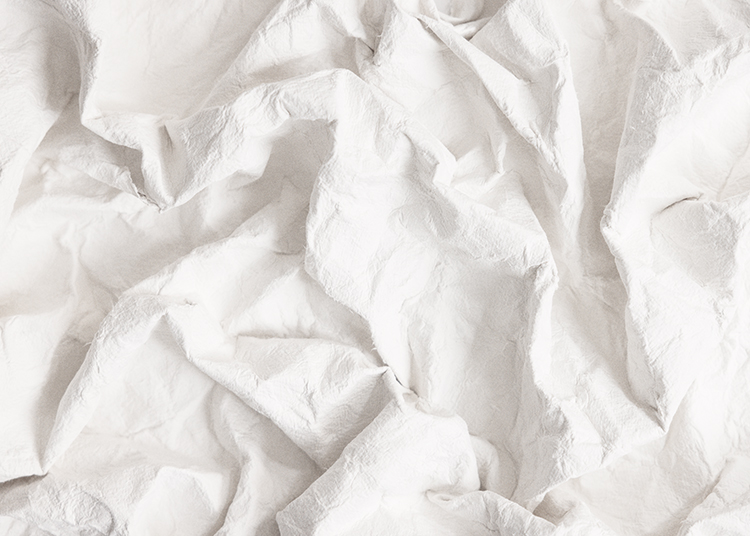 Papír
Vladimír Hnízda
25.10.2023
C9500 – Užitá chemie
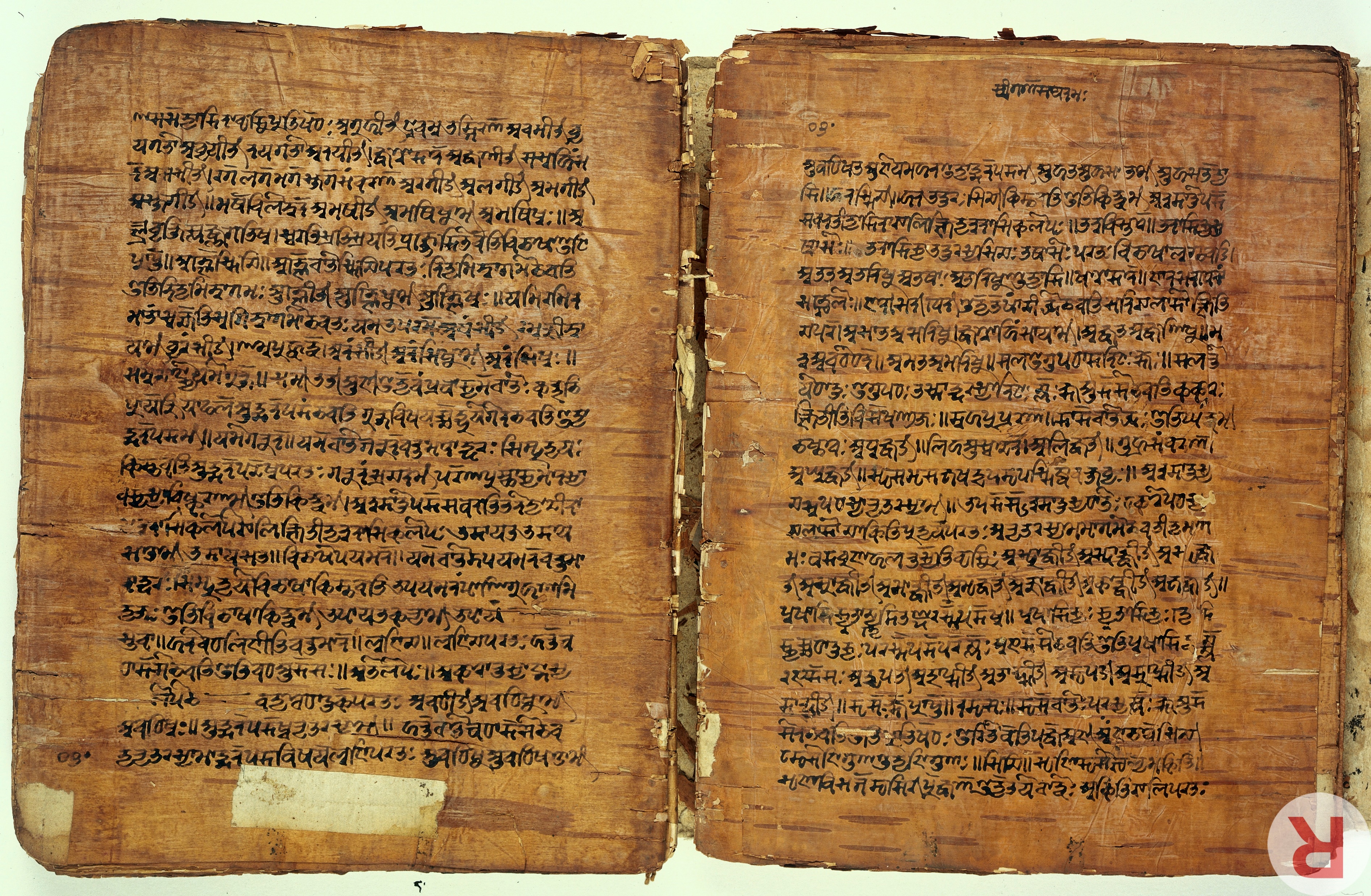 Předchůdci
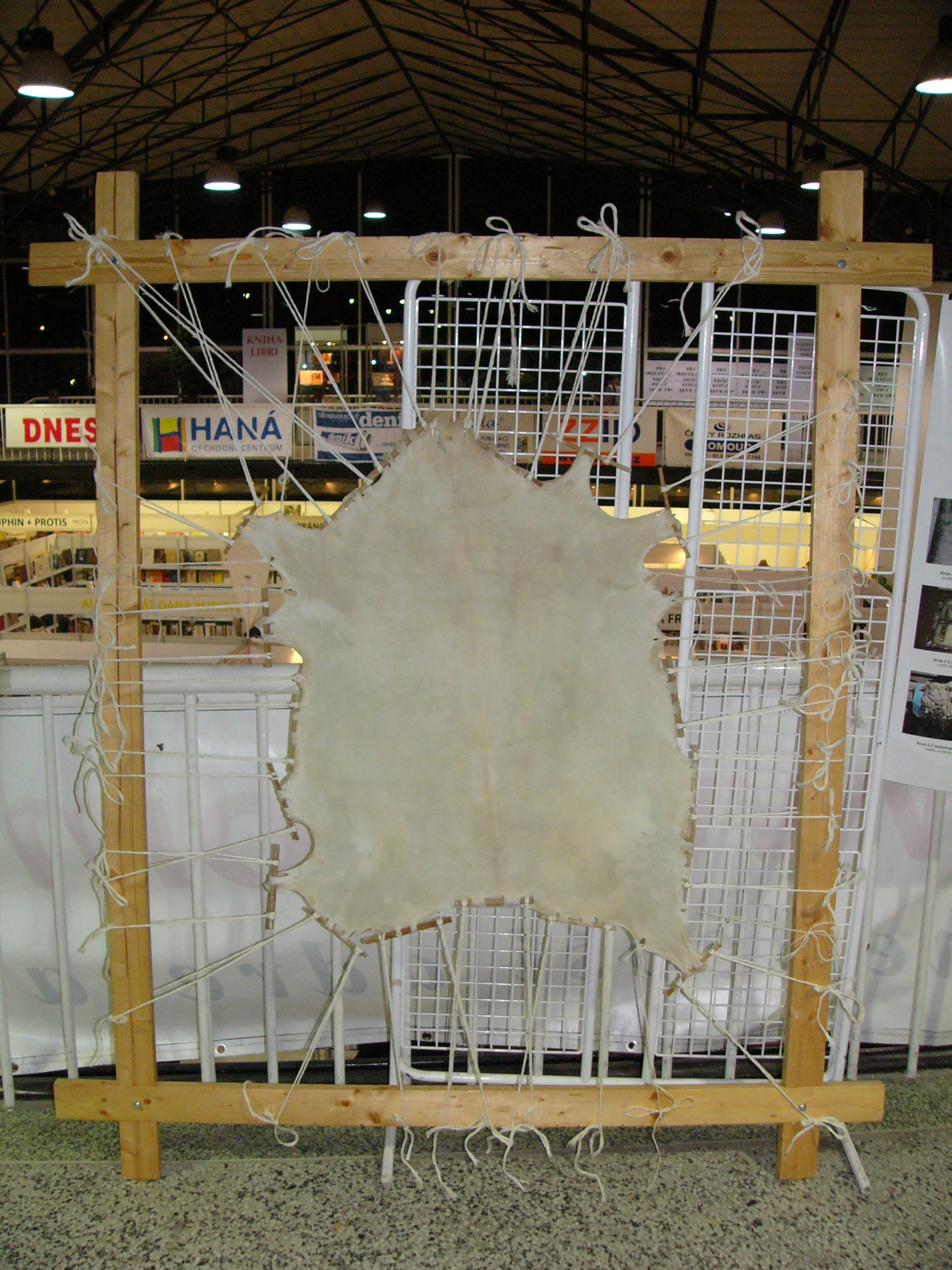 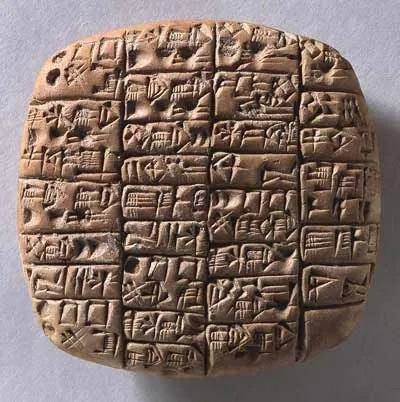 Kůra stromů
Ostrakon
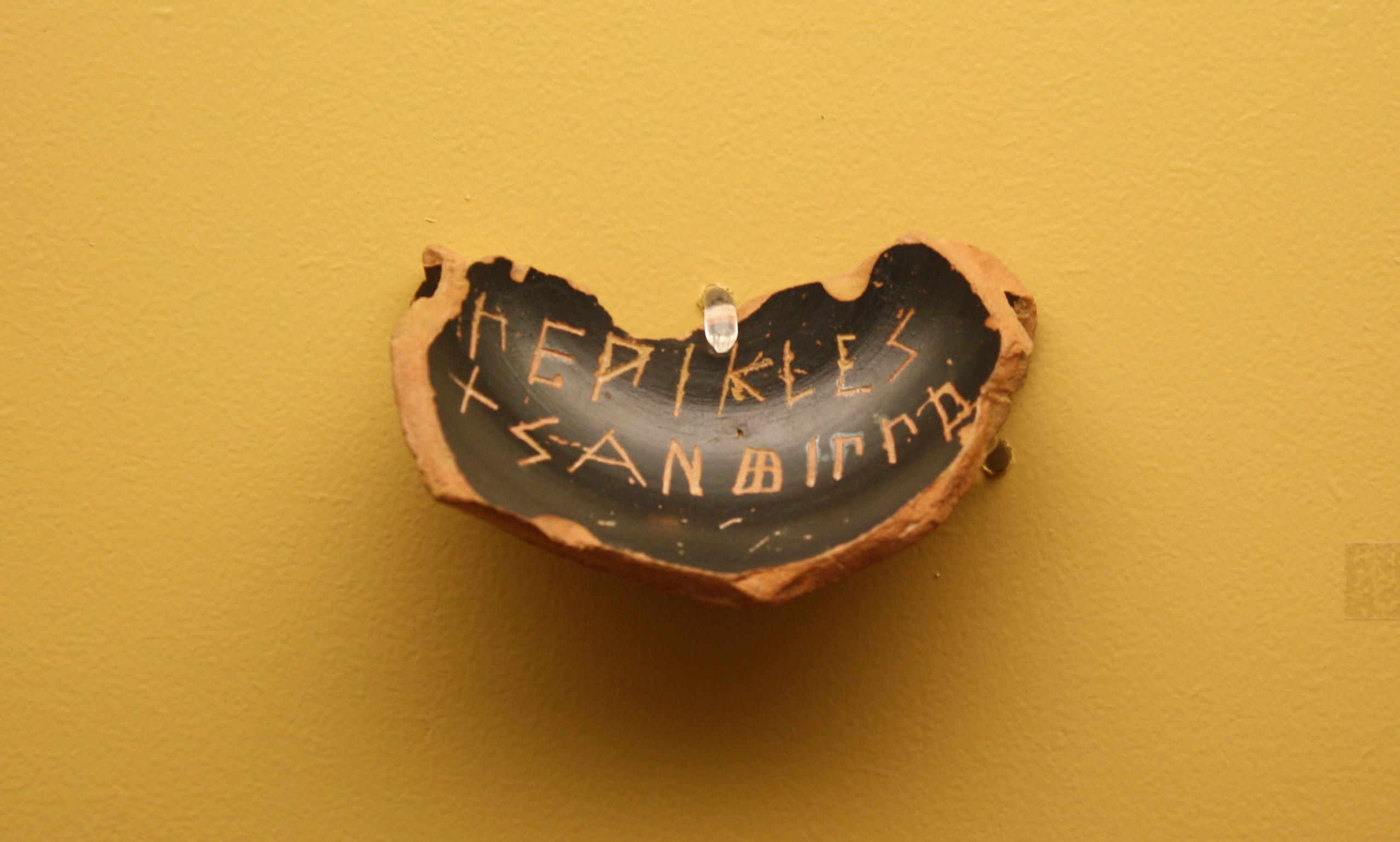 Hliněná tabulka
Pergamen
Výroba papíru v Číně
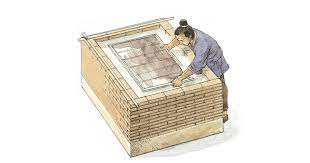 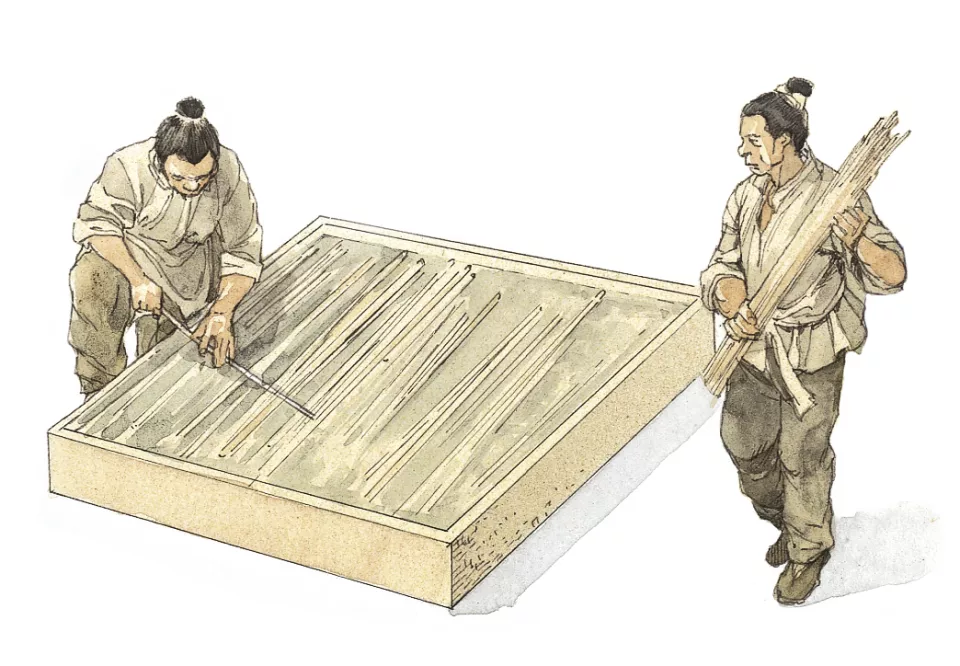 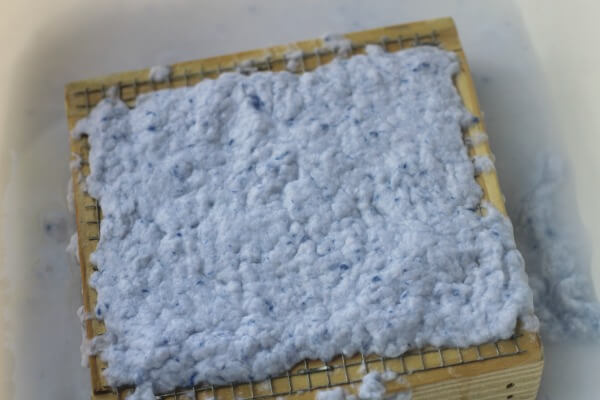 Hedvábná stezka
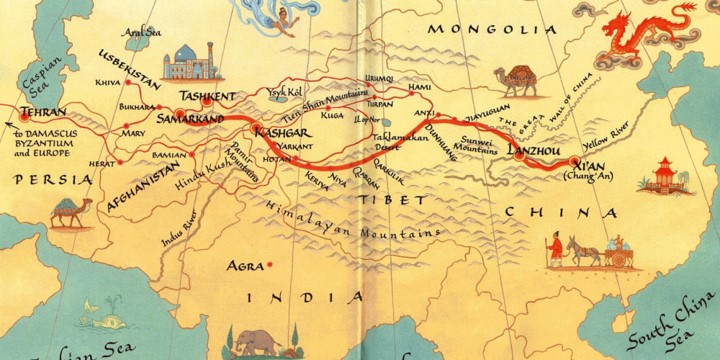 Moderní výroba
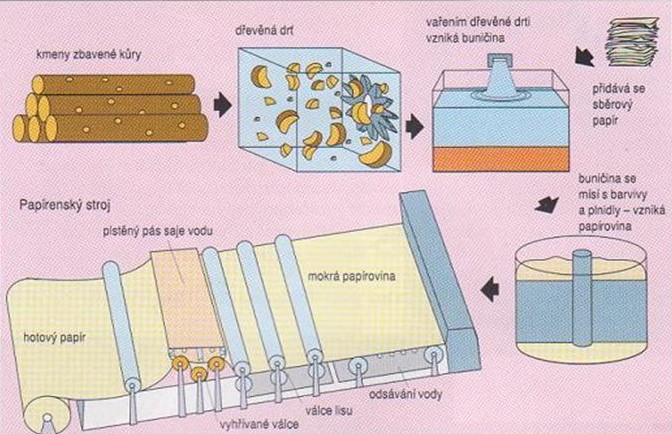 Video
Použítí papíru
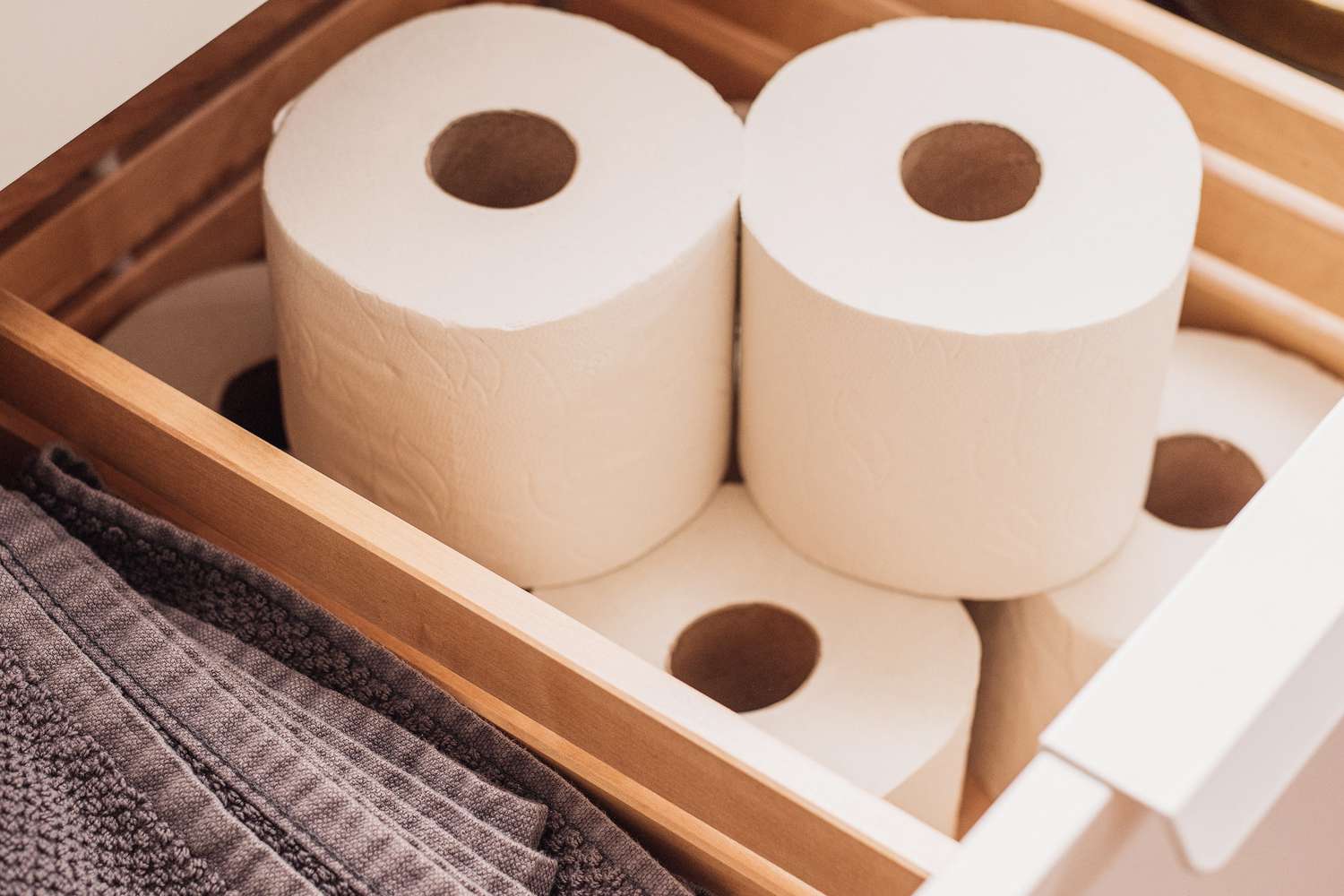 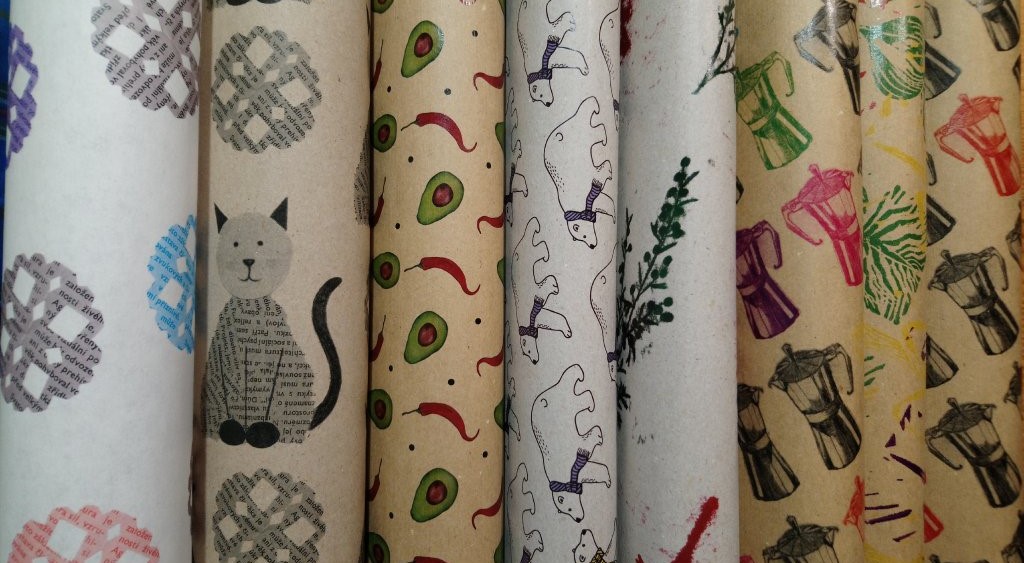 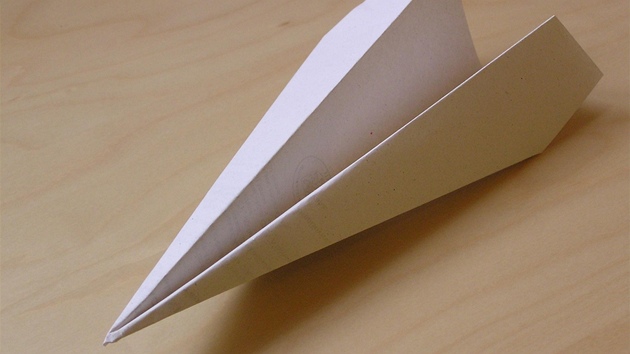 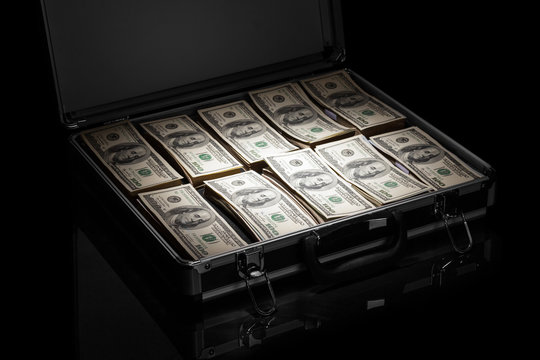 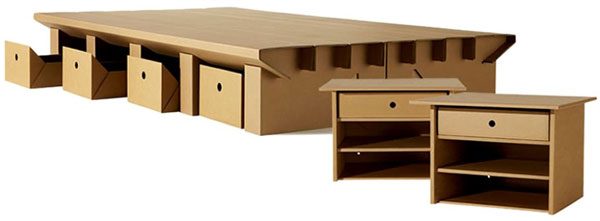 Děkuji za pozornost